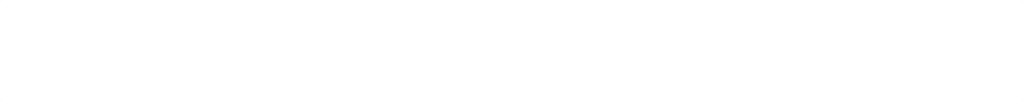 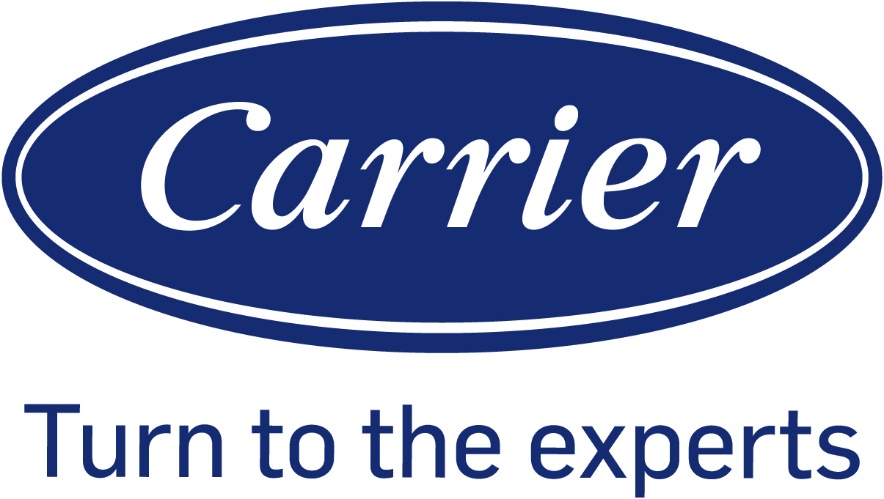 Optional Control for 
QHP QHG QHE QHB QHC
Hi-wall Inverter

FMCC Engineering
2022
Optional Control for Hi-wall
1. WLAN / Wired control / Central control / Dry contact can be selected only one on the same unit. 
2. Remote controller can be used together with other controls.
Central Control/BMS Control
Professional for commercial users
WLAN Control
Operates your AC wherever you are
Remote Control
Remote On/Off
Easy for commercial users
Wired Control
Avoid mislaying
Part 1
Optional Control for QHE Hi-wall
Hi-wall Control Combination QHE
Hi-wall Control Combination QHE (option 4)
multifunction board 1
9/12/18K = 17222000A60657 = 7403090 
24K = 17222000A60656 = 7403091
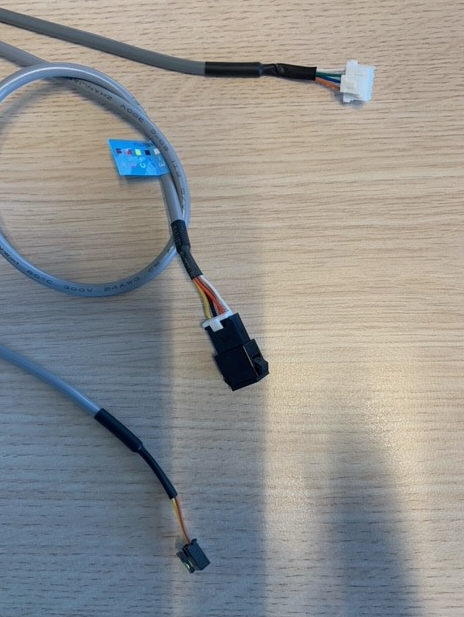 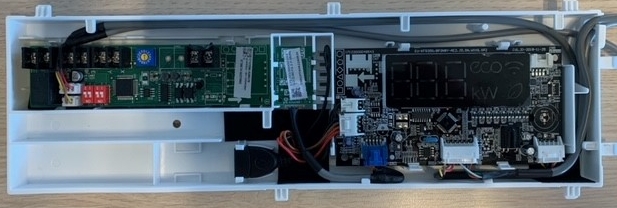 multifunction board 1 will have 3 outgoing cables/connectors
Hi-wall Control Combination QHE (option 4)
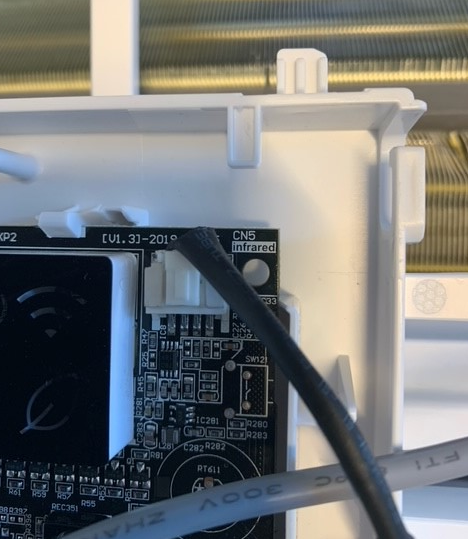 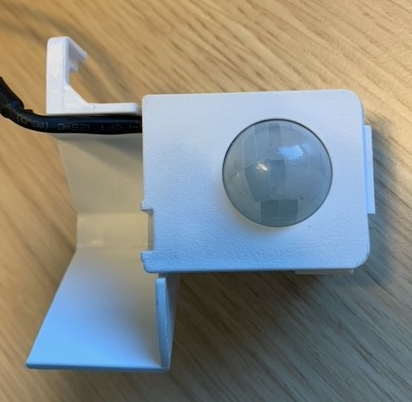 Connector for Infrared sensor must be transferred from old to new display PCB
Hi-wall Control Combination QHE (option 4)
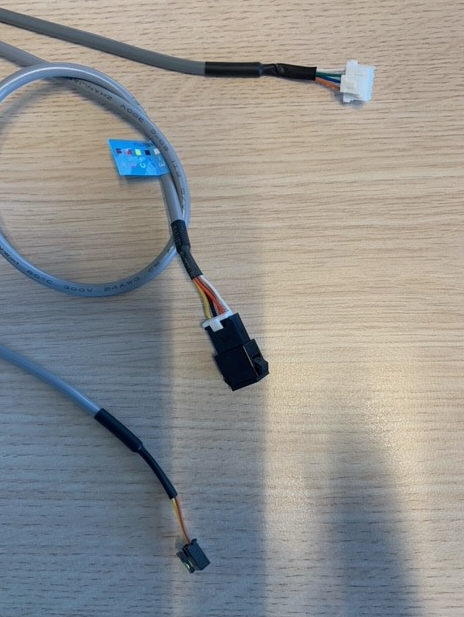 Cable 1 (4 core)
Coming from display PCB CN1
Disconnect cable current PCB
Connect cable 1 to main PCB, display CN18
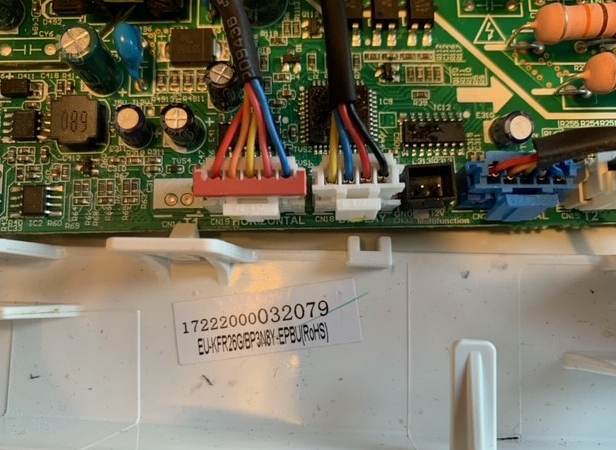 Hi-wall Control Combination QHE (option 4)
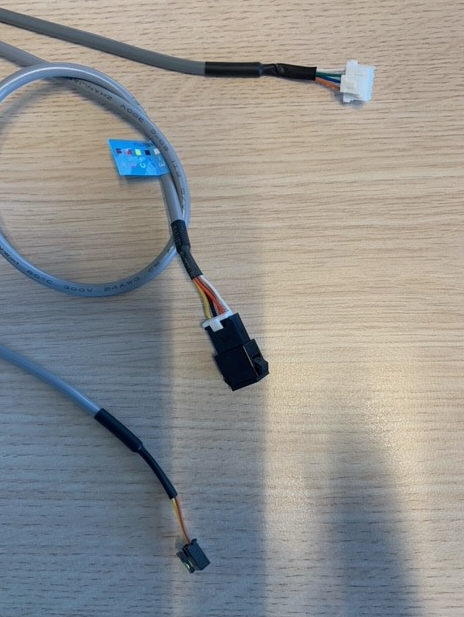 Cable 2 (5 core)
Coming from display PCB CN2
Connect to wired controller
KJR-12B
Hi-wall Control Combination QHE (option 4)
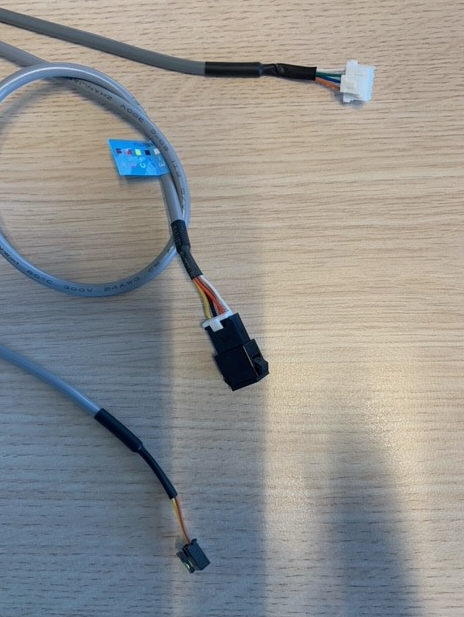 Cable 3 (2 core)
Coming from multi function PCB CN43
Connect to CN32 of main PCB
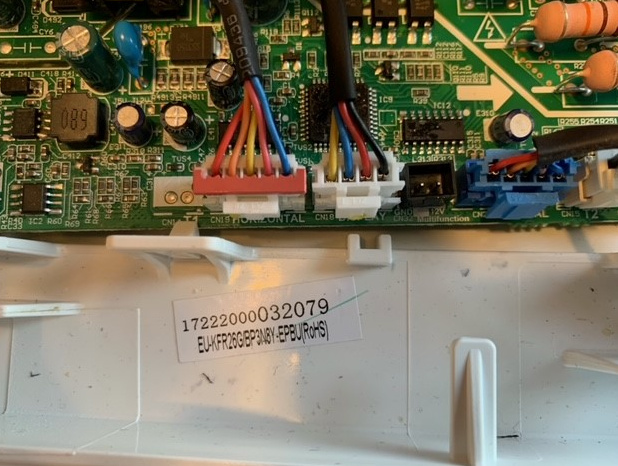 Hi-wall Control Combination QHE (option 4)
How to connect wired controller KJR-120G2/X2, to CN41-42
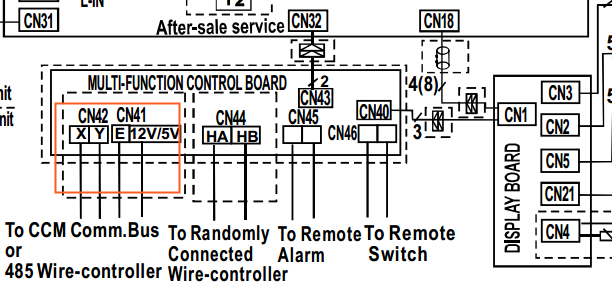 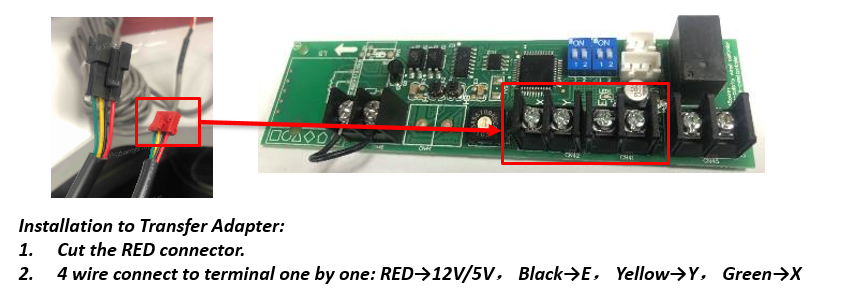 Hi-wall Control Combination QHE (option 4)
Central controller CCM09/CCM30 connect to XYE
Dry contact (remote on-off) connect to CN46
Alarm output connect to CN45
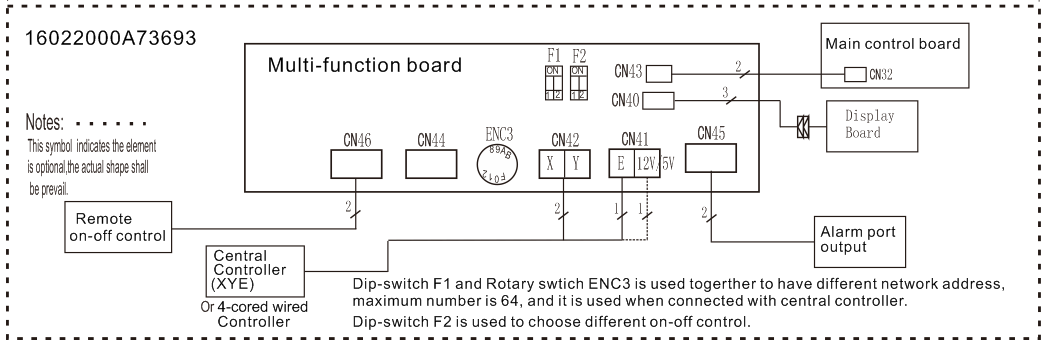 Hi-wall Control Combination QHE (option 5)
multifunction board 2
9/12/18K = 17222000A63780 = 7403093 
24K = 17222000A63779 = 7403094
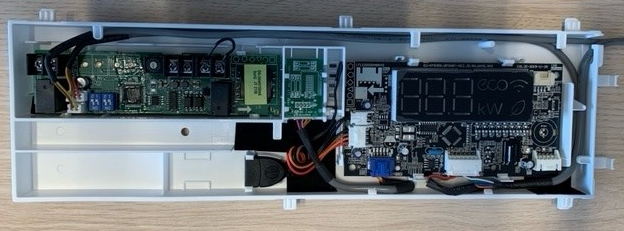 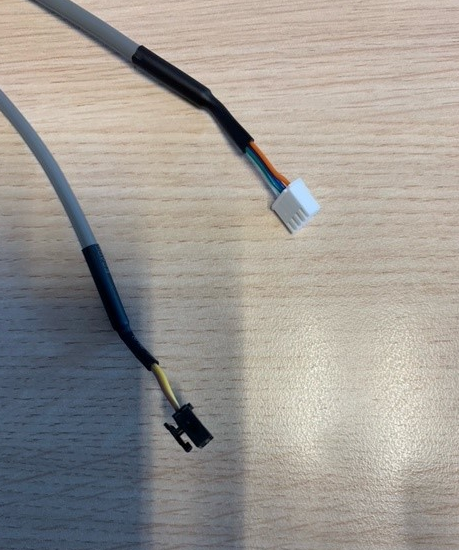 multifunction board 2 will have 2 outgoing cables/connectors
Hi-wall Control Combination QHE (option 5)
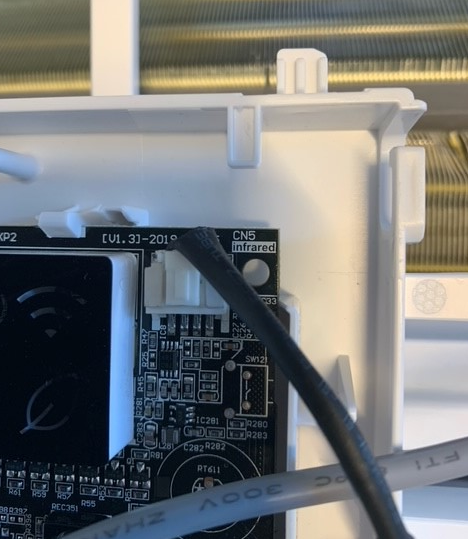 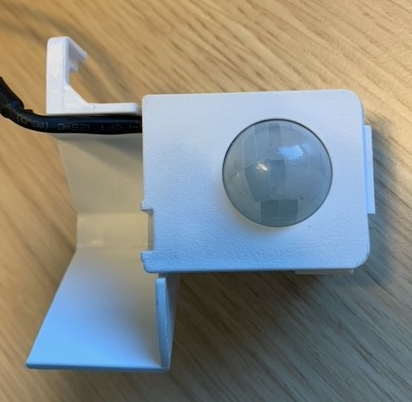 Connector for Infrared sensor must be transferred from old to new display PCB
Hi-wall Control Combination QHE (option 5)
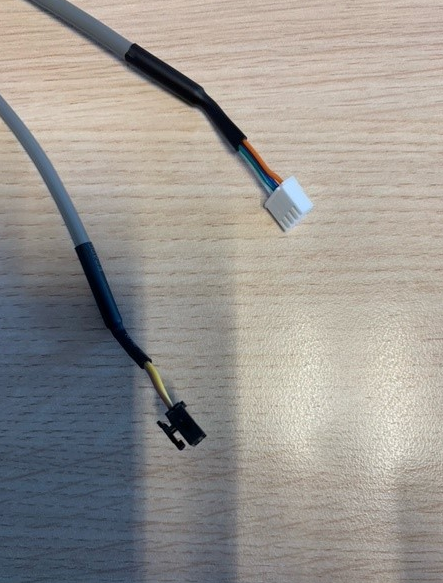 Cable 1 (4 core)
Coming from display PCB CN1
Disconnect cable current PCB
Connect cable 1 to main PCB, display CN18
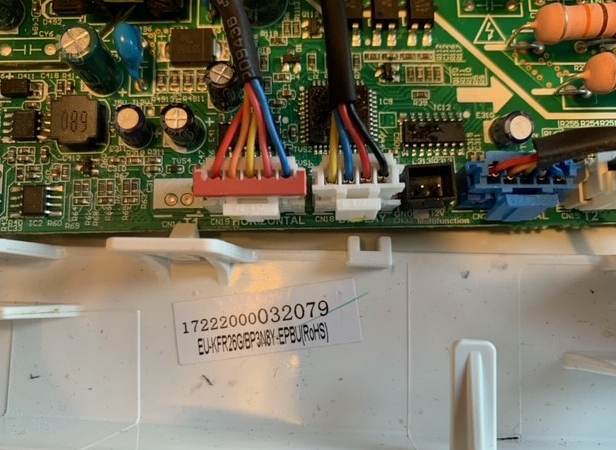 Hi-wall Control Combination QHE (option 5)
Cable 3 (2 core)
Coming from multi function PCB CN43
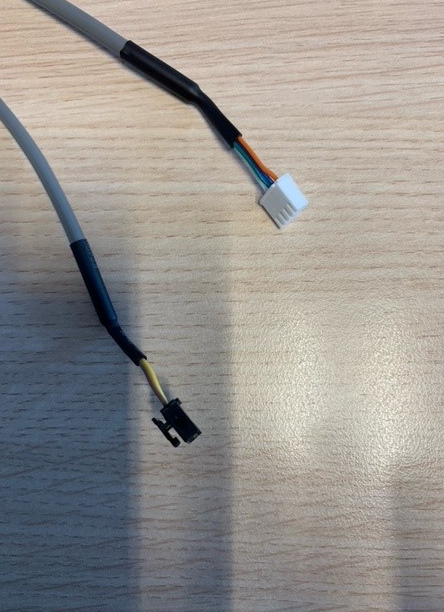 Connect to CN32 of main PCB
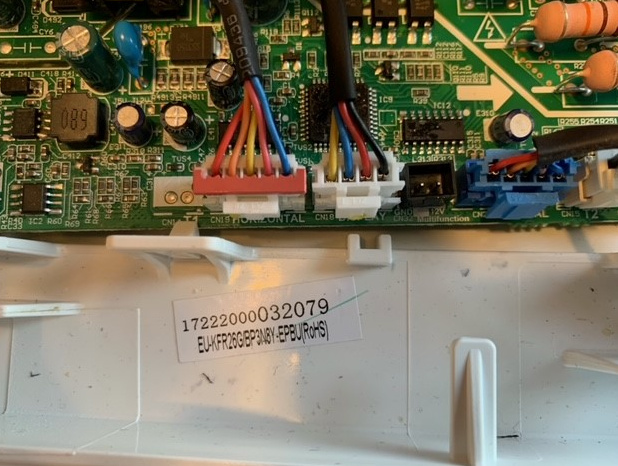 Hi-wall Control Combination QHE (option 5)
Wired controller KJR-120X connect to CN44
Dry contact (remote on-off) connect to CN46
Alarm output connect to CN45
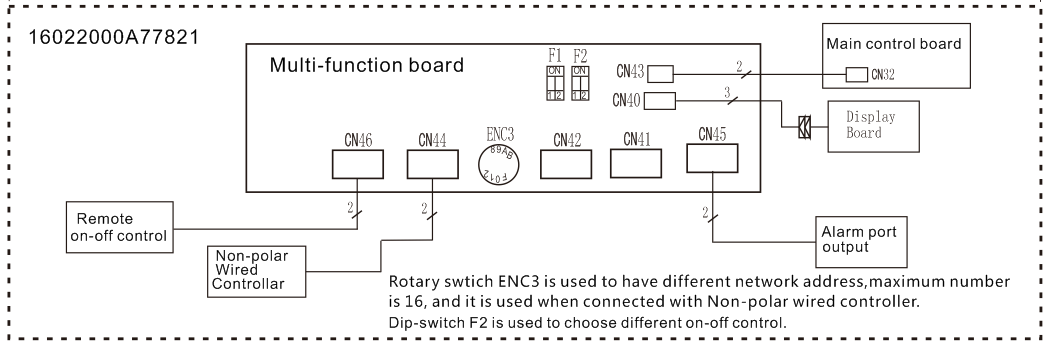 Part 1
Optional Control for QHG Hi-wall
Hi-wall Control Combination QHG
Hi-wall Control Combination QHG
Option 1 – Standard (Remote control) QHG
No wifi, No wired control function
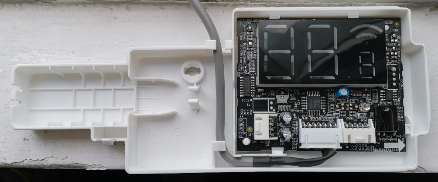 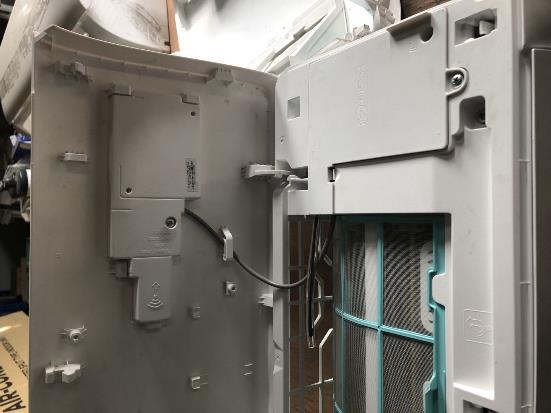 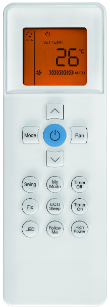 Remote controller
Display PCB 1
Option 2 - WLAN Control QHG
Working with smart phone APP
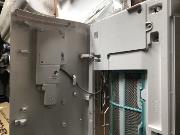 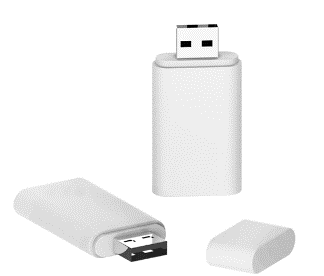 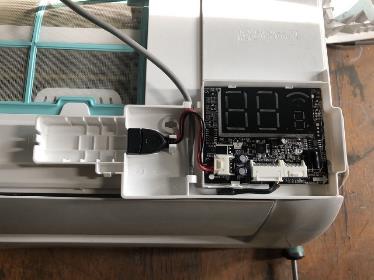 Display PCB 2
USB
PN: 17310900A03781
Option 2 - WLAN Control QHG
Option 2.2: WLAN Ready
Note: 
Display PCB 2 is assembled in the unit by factory.
The WLAN kit must be sold separately
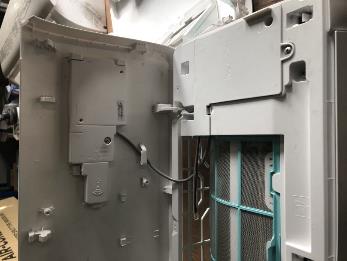 Display PCB 2
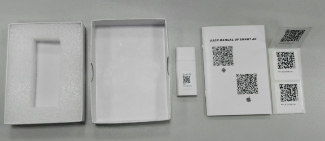 WLAN kit (optional accessory)
Option 3 – 5 core Wired Controller QHG
KJR-12B without weekly timer.
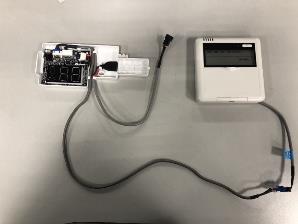 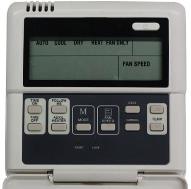 KJR-120B 
(PN: 17317100A22492)
Display PCB 3
Option 4 – 485 Wired Controller & Central Control QHG
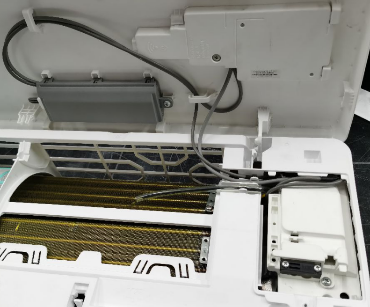 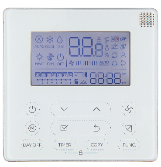 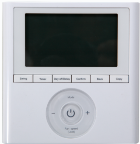 KJR-120G2/TFBG-E
(PN: 17317100A27842)
KJR-120X2/TFBG-E
(PN: 17317100A26817)
Transfer adapter 
(To wired controller/
Central Control)
Display PCB 2
Option 4 – 485 Wired Controller & Central Control QHG
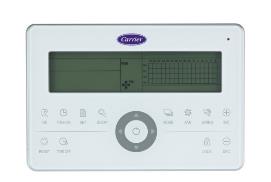 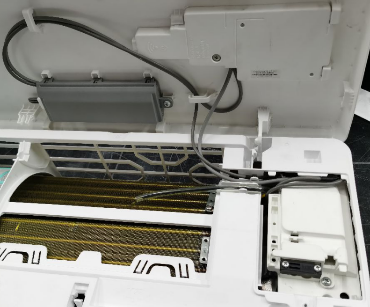 CCM30:
17311500A03641
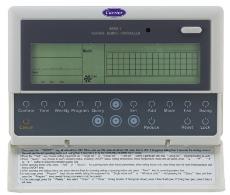 Transfer adapter 
(To wired controller/
Central Control)
CCM09: 17311500A03642
Display PCB 2
Option 5 –  Non-Polarity Wired Controller QHG
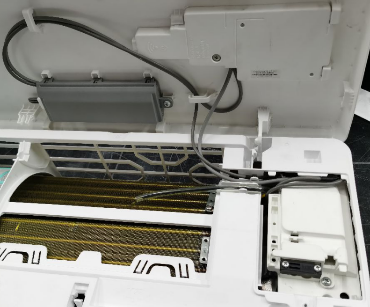 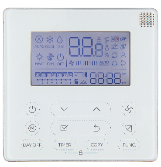 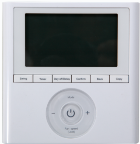 KJR-120G/TFBG-E
(PN: 17317100A25375)
KJR-120X/TFBG-E
(PN: 17317100A26816)
Transfer adapter 
(To wired controller)
Display PCB 2
Installation of Transfer Adapter QHG
Installation
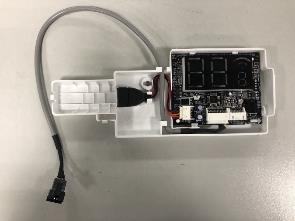 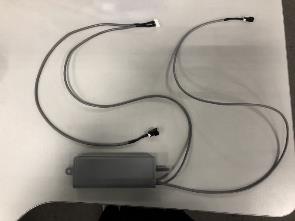 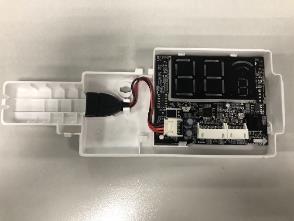 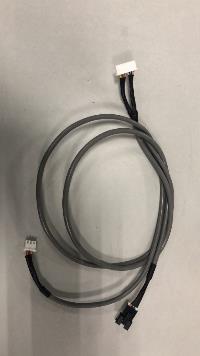 Delete the 4 core cable from Display board.
The 7 core cable from Transfer adapter connect to CN1 on Display board.
4-wired part
7 core cable
3-wired part
Note：
7-wired cable, the 4-wired part should connect to the main control PCB board; the 3-wired part should connect to the multi function board
Installation of Transfer Adapter QHG
Installation
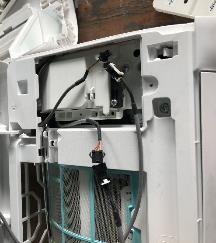 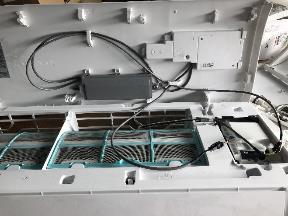 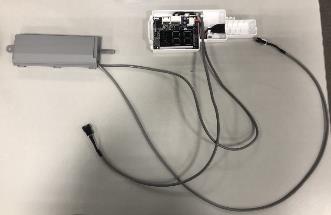 4-wired cable
Install
3-wired cable
2
1
2-wired cable
Transfer Adapter
Display Board
3-wired cable
2-wired cable connect to main PCB board 12V wire.
4-wired cable connect to communication wire on main PCB board.
2-wired cable
4-wired cable
Main PCB board
Introduction of Transfer Adapter QHG
Transfer Adapter 1
Dip-switch F1     Dip-switch F2
To PCB
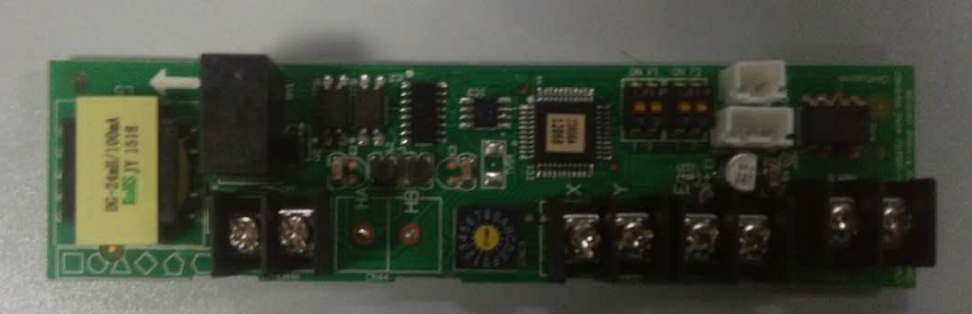 To display board
On-off port
Rotary switch ENC3
485 wired controller/
Central controller
Alarm port
Note:
1. Rotary switch ENC3 and Dip-switch F1 is for Net address setting;
2. Dip switch F2 is for On-off setting
3. If connected to 485 wired controller, you should cut the connector and connect 4 wire to terminal one by one.
Introduction of Transfer Adapter QHG
Transfer Adapter 1-Connect with 485 wired controller
Accessory for 120X2:
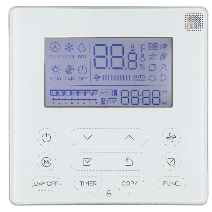 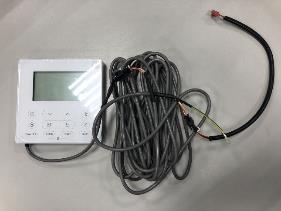 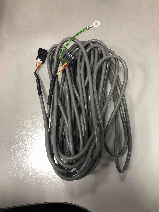 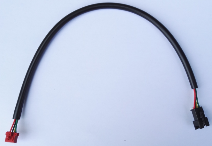 4-core cable(6m)
KJR-120X2
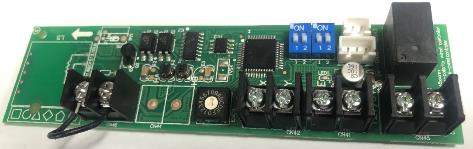 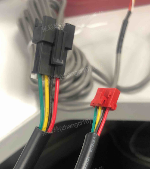 Installation to Transfer Adapter:
Cut the RED connector.
4 wire connect to terminal one by one: RED→12V/5V， Black→E， Yellow→Y， Green→X
Introduction of Transfer Adapter QHG
Wiring diagram for Transfer Adapter 1
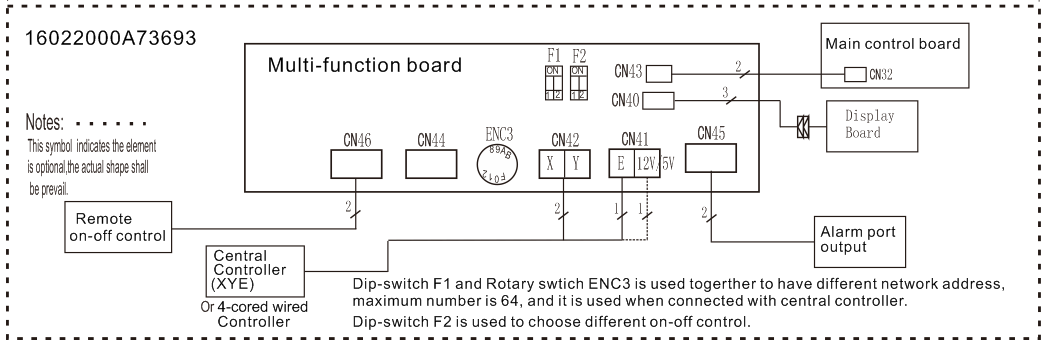 Introduction of Transfer Adapter QHG
Transfer Adapter 2
Dip-switch F1     Dip-switch F2
To PCB
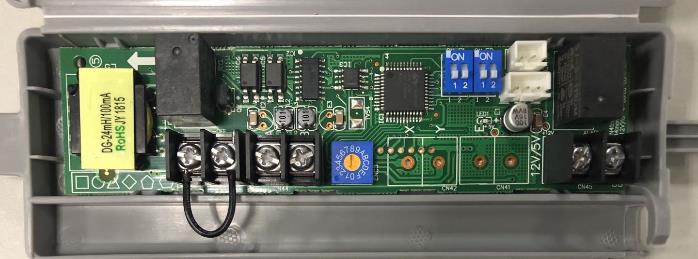 To display board
Rotary switch ENC3
On-off port
Alarm port
non-polarity wired controller
Note:
1. Rotary switch ENC3 and Dip-switch F1 is for Net address setting;
2. Dip switch F2 is for On-off setting
Introduction of Transfer Adapter QHG
Wiring diagram for Transfer Adapter 2
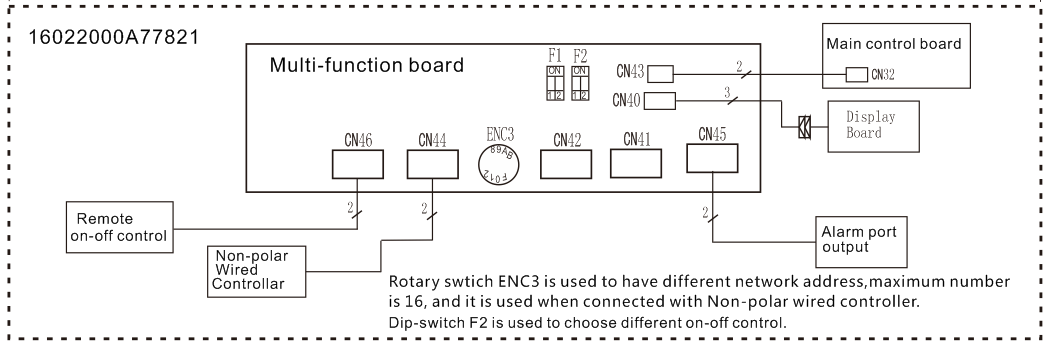 Settings dipswitch F2 QHG
Part 2
Optional Control for QHP Hi-wall
Hi-wall Control Combination QHP
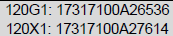 Option 4-5-6 are combined in 1 Multifunction board 2209983200000A (7403034)
Note: WLAN / Wired control / Central control / Dry contact can be selected only one on the same unit.
Option 1&2– Standard/WLAN Control QHP
Standard & WLAN function, No wired control function
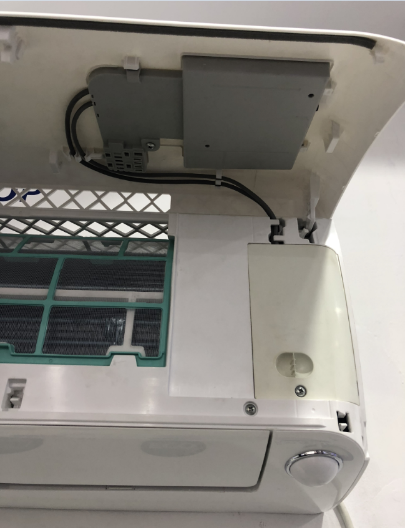 Display PCB 1
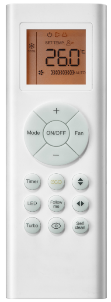 Remote controller
Option 2 - WLAN Control QHP
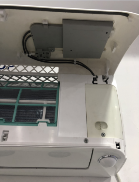 Working with smart phone APP
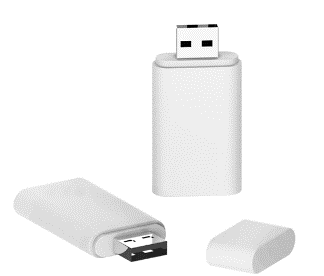 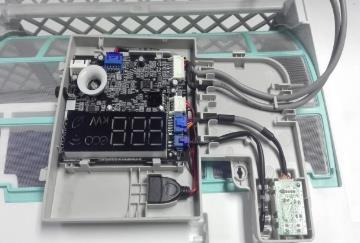 Display PCB 1
USB
PN: 17310900A00681
Option 2 - WLAN Control QHP
Option 2.2: WLAN Ready
Note: 
Display PCB 1 is assembled in the unit by factory.
The WLAN kit will be put in the IDU package.
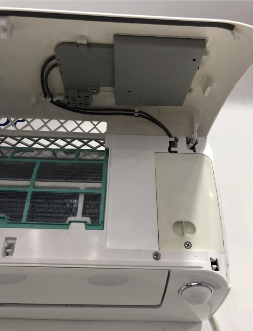 Display PCB 1
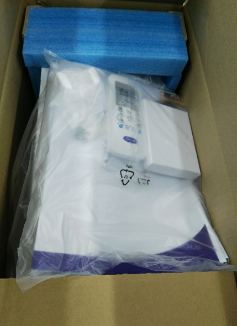 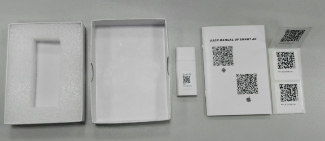 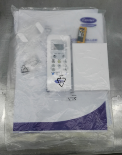 WLAN kit (In the accessary bag, and put in the package)
Option 3 - Wired Controller 1 QHP
KJR-12B without weekly timer.
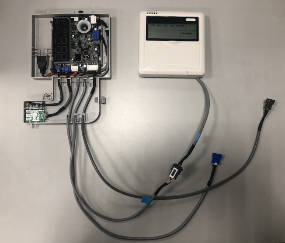 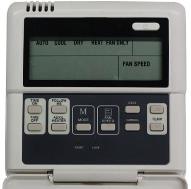 KJR-120B 
(PN: 17317100000004)
Display PCB 2
Option 4 - Wired Controller 2 QHP
KJR-120G1 with weekly timer and Error code display.
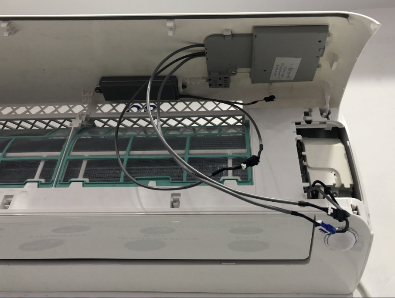 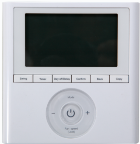 KJR-120G1/TFBG-E
(PN: 17317100A26536)
Transfer adapter 
(To wired controller)
Display PCB 3
Option 4 - Wired Controller 2 QHP
KJR-120G1 with weekly timer and Error code display.
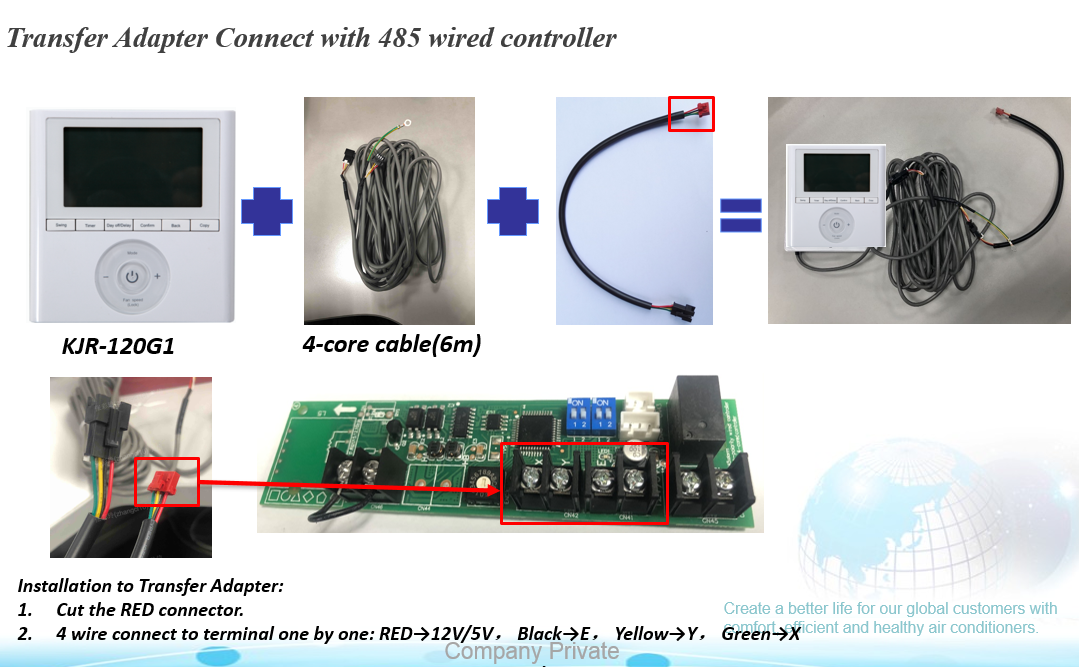 Option 5 – Central Control QHP
CCM30 (No Weekly Timer)   CCM09 (Weekly Timer)
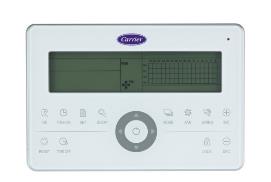 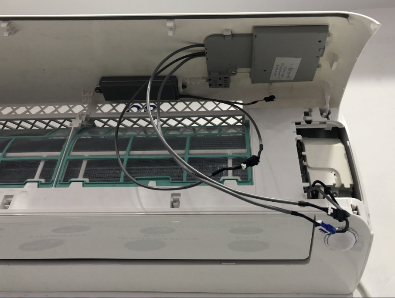 CCM30:
17311500A00252
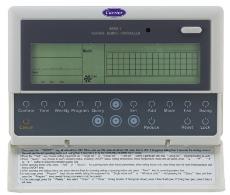 Transfer adapter 
(To Central controller)
CCM09: 17311500A00145
Display PCB 3
Option 5 – Central Control QHP
Display board
Adaptor board
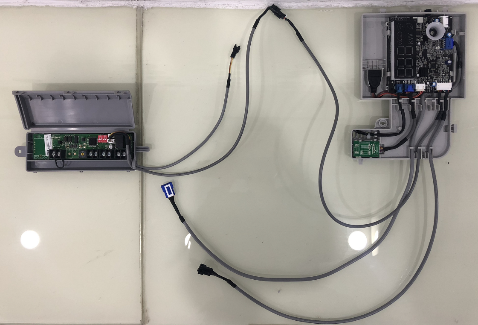 Terminals board
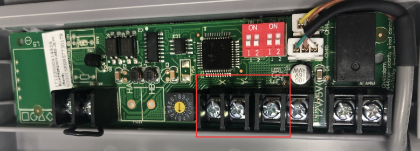 For central control, connect to XYE (Red Mark terminals).
Option 6 – Dry Contactor Control (On/Off) QHP
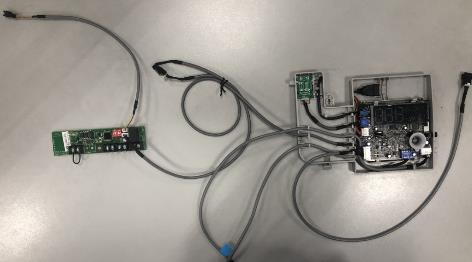 PCB
connection wire (2-core)
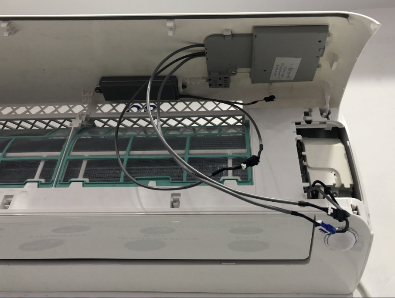 Transfer adapter 
(To On/Off switch)
Transfer Adapter connection wire (3-core)
PCB connection wire (4-core)
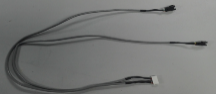 Display PCB 3
Option 6 – Dry Contactor Control (On/Off) QHP
Display board
Adaptor board
Terminals board
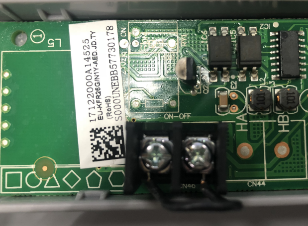 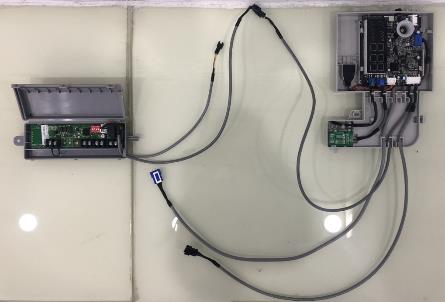 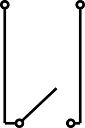 Short connecting wire (Standard)
If the short wire is missing, there will be “CP” error code.
Remote ON/OFF switch
There are reserved ports for connecting a remote switch to control the unit to run or stop. 
NOTE: If there is no remote switch connected, these 2 ports should be short connected.
Part 2
Optional Control for new QHP Hi-wall
Hi-wall Control Combination new QHP-01
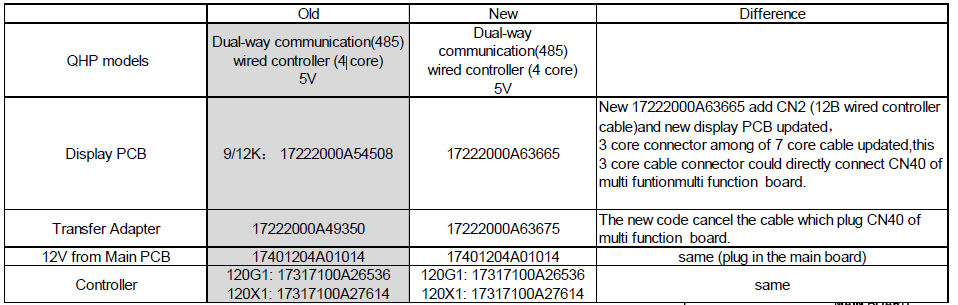 Display PCB, transfer adapter and 12 V cable will come as 1 multi function kit PCB (22099832000008)
7403035
Note: WLAN / Wired control / Central control / Dry contact can be selected only one on the same unit.
Part 2
Optional Control for QHC&QHB Hi-wall
Hi-wall Control Combination QHC/QHB
Note: Wifi / Wired control / Central control / Dry contact can be selected only one on the same unit.
Option 1 – Standard (Remote control QHC/QHB)
No wifi, No wired control function
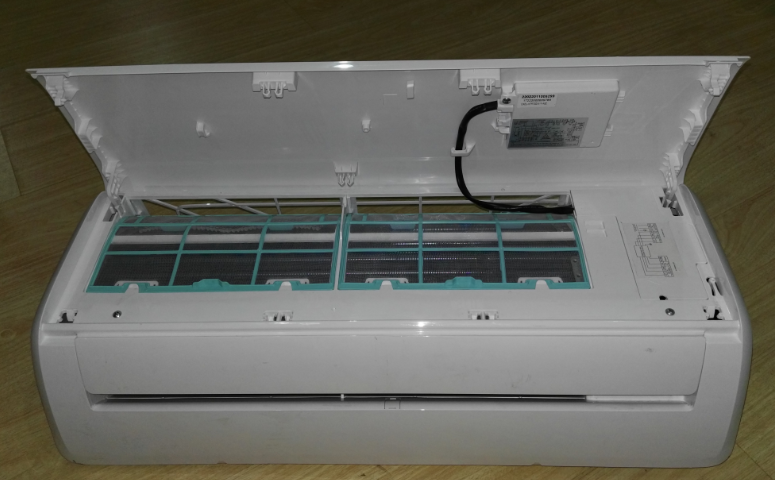 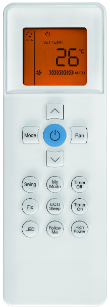 Remote controller
Display PCB 1
Option 2 - Wifi Control QHC/QHB
Working with smart phone APP
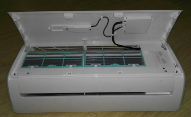 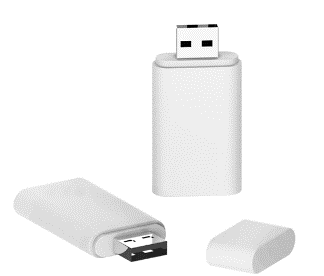 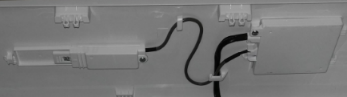 USB adapter
Display PCB 2
USB
PN: 17310900A00521
Wifi Control QHC/QHB
Option 2.1
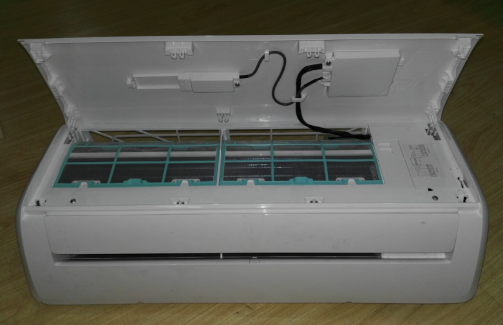 Display PCB B
(with Wi-Fi function)
Note: 
1. Display PCB B and USB adapter was assembly in the unit by factory.
2. If the user want to control the unit by Wi-Fi, they have to buy the Wi-Fi kit from Carrier.
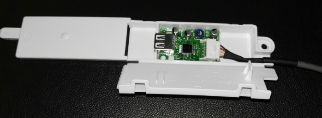 USB adapter
Wifi Control QHC/QHB
Option 2.2
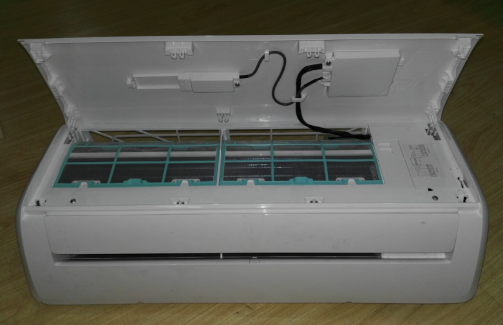 Note: 
Display PCB B and USB adapter are assemblied  in the unit by factory.
The Wi-Fi kit will be put in the IDU package.
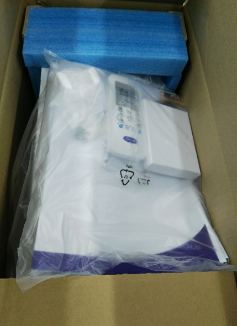 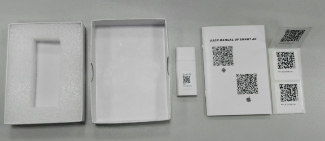 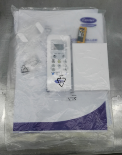 Wi-Fi kit (In the accessary bag, and put in the package)
Option 3 - Wired Controller 1 QHC/QHB
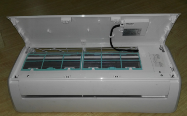 KJR-12B without weekly timer.
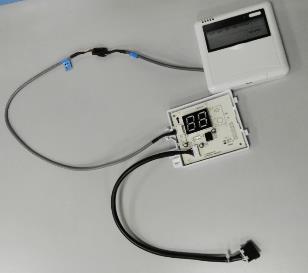 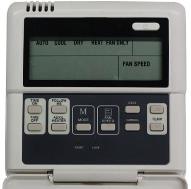 KJR-120B 
(PN: 17317100000004)
Display PCB 3
Wired controller
Option 4 - Wired Controller 2 QHC/QHB
KJR-120G1 with weekly timer and Error code display.
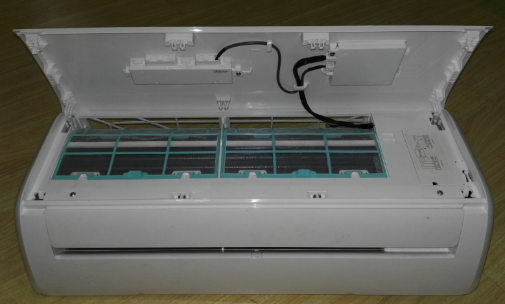 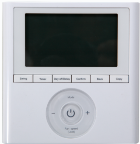 KJR-120G1/TFBG-E
(PN: 17317100A06345)
Transfer adapter 
(To wired controller)
Display PCB 4
Option 5 – Central Control QHC/QHB
CCM30 (No Weekly Timer)   CCM09 (Weekly Timer)
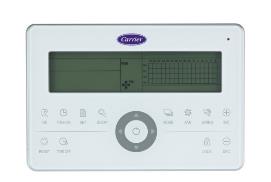 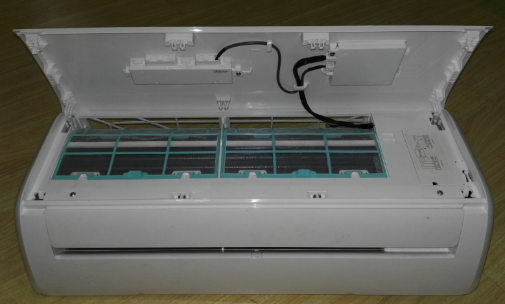 CCM30: 17311500A00238
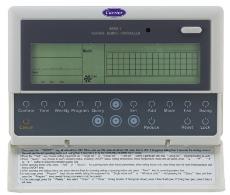 CCM09: 17311500A00145
Transfer adapter 
(To Central controller)
Display PCB 5
Option 6 – Dry Contactor Control (On/Off) QHC/QHB
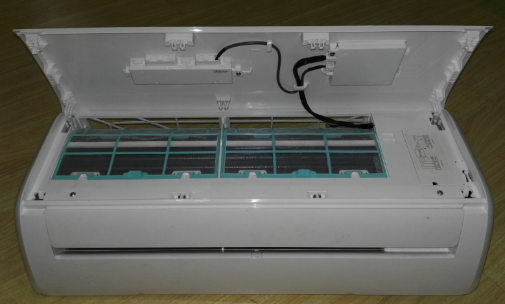 Transfer adapter 
(To On/Off switch)
Display PCB 6
Thank you!